Using Graphic Organizers to Support Learning for Students with ADHD
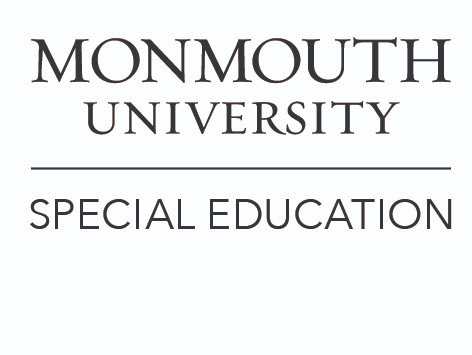 Jacqueline O’Rourke
Monmouth University
FINDINGS: THEMES
Implementation of Graphic Organizers
Can be used in multiple content areas including math, science, social studies, and reading/writing (Browder, 2014).
Graphic organizers can be successfully implemented through modern technology (Ciullo, 2015).
Additional strategies or supports can be paired with graphic organizers in the classroom (Djudin and Amir, 2018).

Impact Graphic Organizers Have on Academic Success
Students’ scores increase after using graphic organizers (Alturki, 2014).
Students continue to succeed after the intervention is withdrawn (Evmenova et al., 2016).

Perceptions of Using Graphic Organizers
Popular practice chosen by teachers (Ko and Tejero Hughes, 2015).
Viewed as a practical and beneficial intervention for their students (Browder et al., 2018).
Students believe graphic organizers allowed for better learning experiences and deeper learning outcomes (Wang et al., 2021).
LIMITATIONS
Not enough studies were specific to students with ADHD.


DISCUSSION
Strengths: All studies suggest many benefits to using graphic organizers to support learning for various students. Research showed positive outcomes in terms of implementation, academic achievement, and overall perception.
Weaknesses: Majority of the studies involved few number of participants.


IMPLICATIONS
Next steps should focus primarily on students with ADHD, with a larger group of participants. 
Future research should analyze the relationship of using graphic organizers in a smaller classroom or one-on-one setting vs. larger classroom setting.
BACKGROUND
Attention-deficit/hyperactivity disorder (ADHD) is one of the most common disorders affecting students. This prompts research regarding strategies that effectively support these students and their learning.
PURPOSE
Investigation of “the effects of using graphic organizers to support learning for students with attention-deficit/hyperactivity disorder in a secondary education classroom.”
METHODS
Monmouth University Database and EBSCOHost
Keywords: attention-deficit/hyperactivity disorder, graphic organizers, high-incidence disabilities, mild intellectual disabilities, secondary education
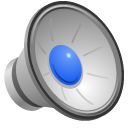